Learning Objectives: To be able to predict, clarify, question and summarise.
How could a writer 
create a sense of 
fear in a text?
Do Now
[Speaker Notes: LESSON 1    Discuss students’ fears]
Learning Objectives:To be able to predict, clarify, question and summarise.
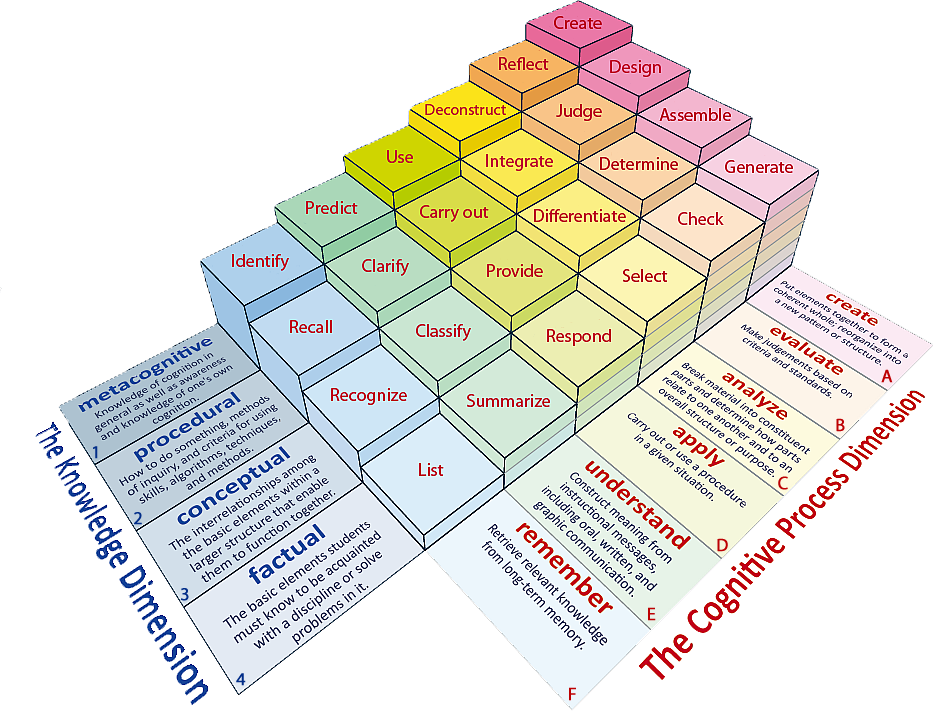 Learning Content
Learning Objectives: To be able to predict, clarify, question and summarise.
Match the words to their definitions.
To move or speak without confidence or with pauses.
Rough and not smooth or soft.
In a serious and determined way.
To cover someone or something completely.

Coarse   Smothered   Earnestly   Faltered
Unlocking Vocabulary
Learning Objectives: To be able to predict, clarify, question and summarise.
Check your answers:
Faltered: To move or speak without confidence or with pauses.
Coarse: Rough and not smooth or soft.
Earnestly: In a serious and determined way.
Smothered: To cover someone or something completely.
Answers
Learning Objectives: To be able to predict, clarify, question and summarise.
Turn to page 2
 of the pupil reading booklet.
Reading Activity
[Speaker Notes: Read page 2 as a class]
Learning Objectives: To be able to predict, clarify, question and summarise.
Predict information from the text
1. Who might the man be?
2. Where might he have come from?
3. What impression does the writer give of him?
4. Who might the narrator be?
Checking Understanding
Learning Objectives: To be able to predict, clarify, question and summarise.
Clarify the Context- Great Expectations
Pip is a young orphan who lives with his sister and her husband, his parents having died when he was a baby. Late one afternoon, he visits a graveyard where they are buried when, all of a sudden, a fearful man appears from among the tombstones…
Contextual Information
[Speaker Notes: Briefly contextualise the passage.]
Learning Objectives: To be able to predict, clarify, question and summarise.
Turn to page 3 - QUESTION
What do you learn about Pip from the extract?
What do you learn about Magwitch from the extract?

Pick out a 3 pieces of evidence and explain what you learn about the character.

For example
“He ate the bread ravenously.” The word “ravenously” suggests that Magwitch is incredibly hungry. Perhaps, he is poor and unable to buy food himself.
Mastery
Learning Objectives: To be able to predict, clarify, question and summarise.
QUESTION: Inferring and Selecting 		      information
Read through 
Pages 4 and 5
 
Infer and Select
-Pip’s fears
-How Magwitch terrorises Pip
Reading Activity
Learning Objectives: To be able to predict, clarify, question and summarise.
Inferring and Selecting information
-Pip’s fears
e.g. “I clung to him with both hands.” Pip’s action here reveals his childlike innocence as he would rather cling on to his attacker than fall or be sick.
-How Magwitch terrorises Pip
e.g. “Keep still, you little devil, or I’ll cut your throat.” The brutality with which Magwitch threatens Pip suggests that he is desperate for money or food. Perhaps, showing how bad his own situation is.
Mastery
Learning Objectives: To be able to predict, clarify, question and summarise.
Summarise a text
How do you, as a reader, respond to

Pip
Magwitch 

Dickens’ presentation of Pip/Magwitch makes me think/feel…
Checking Understanding
Learning Objectives: To be able to recall information; to select and deconstruct how a writer uses language to create meaning
Recalling Information
How does Magwitch terrorise Pip?
Do Now
[Speaker Notes: LESSON 2]